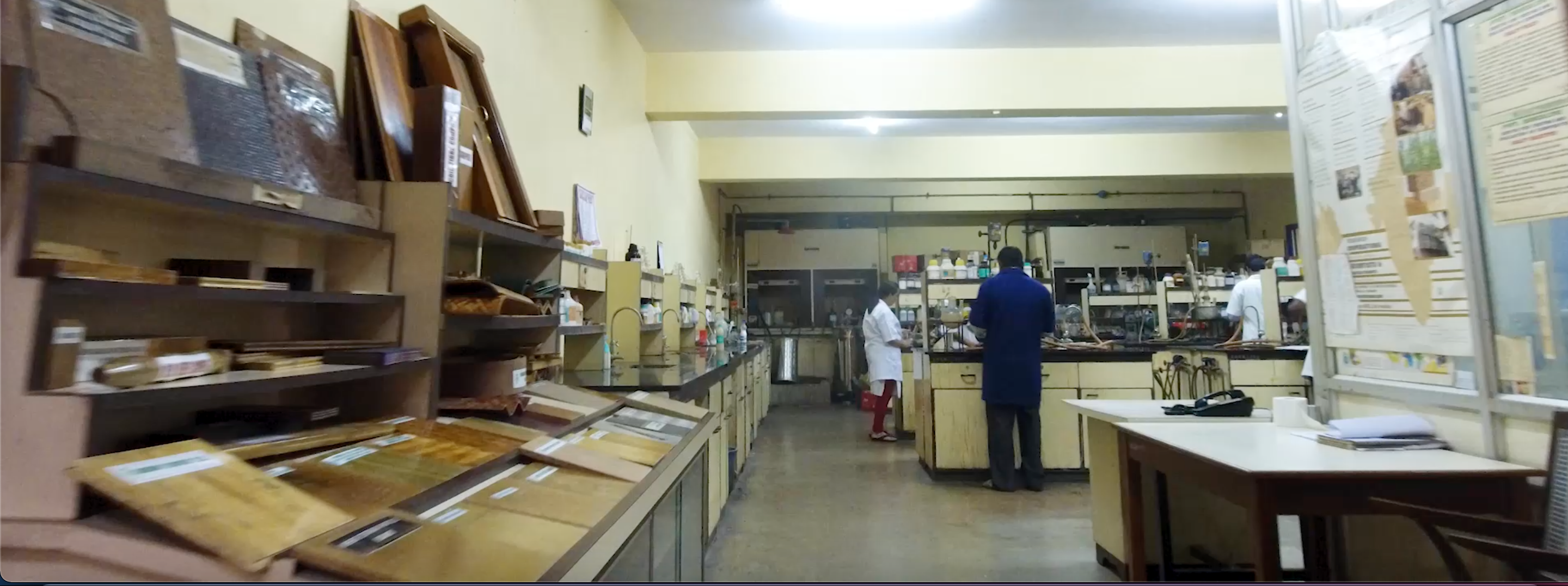 Research Needs in Bamboo Sector
Dr B N Mohanty, IFS ®
Ex PCCF, Manipur,
Ex Director, IPIRTI,       
   Bengaluru
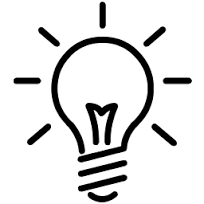 Innovation is the Key: Eureka
Sci-Tech Innovation
Greater market demand for innovations
Ever-expanding team of innovators
Michael Porter (1990), in globalisation era,

 Locational  Advantages (raw material, cheap labour) —less relevant. 

Competitive advantage— (productive use of inputs) 
     Continual innovations —is the winner

More innovations likely in communities  having stronger inter-personal networks
Quick Recap…
Research Outputs so far…
(Since mid fifties…)
AVAILABLE BAMBOO TECHNOLOGIES
Gen 1: BAMBOO MAT BASED
BAMBOO MAT BOARD (BMB) (1985)
BAMBOO MAT CORRUGATED SHEETS (BMCS) (2002)
BAMBOO MAT RIDGE CAP (BMRC)
BAMBOO MAT MOULDED SKIN BOARD (BMMSB)
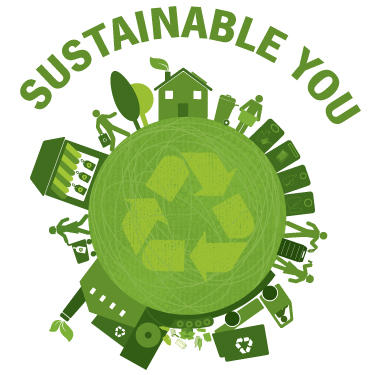 Gen 2: BAMBOO STRIP BASED (2011) 
 BAMBOO HORIZONTAL LAMINATES
 BAMBOO VERTICAL LAMINATES
Gen 3: Bamboo Strand Lumber/Scrimber
                                                  (2014)
Miscellaneous Tools
  	ANCILLARY  BAMBOO PRODUCTS
 	BAMBOO BASED HOUSING SYSTEM
Year of commercialisation
PRE-FAB HOUSES WITH BMB, BMCS & BMRC
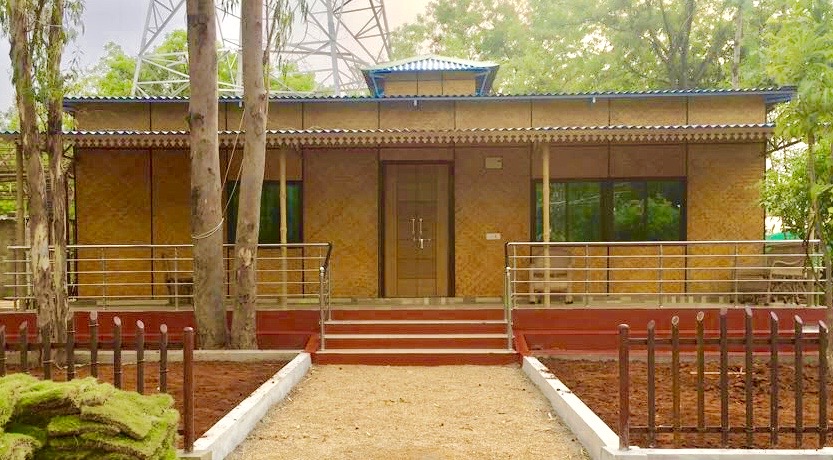 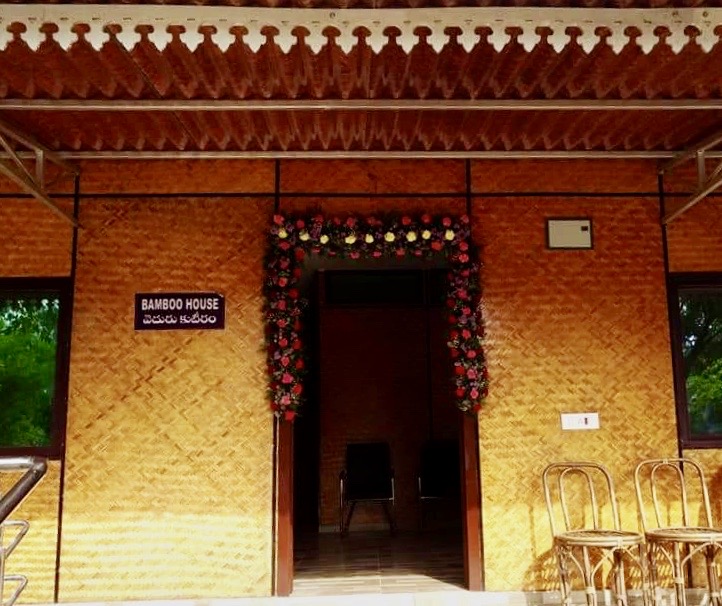 Prefab Bamboo House, Hyderabad
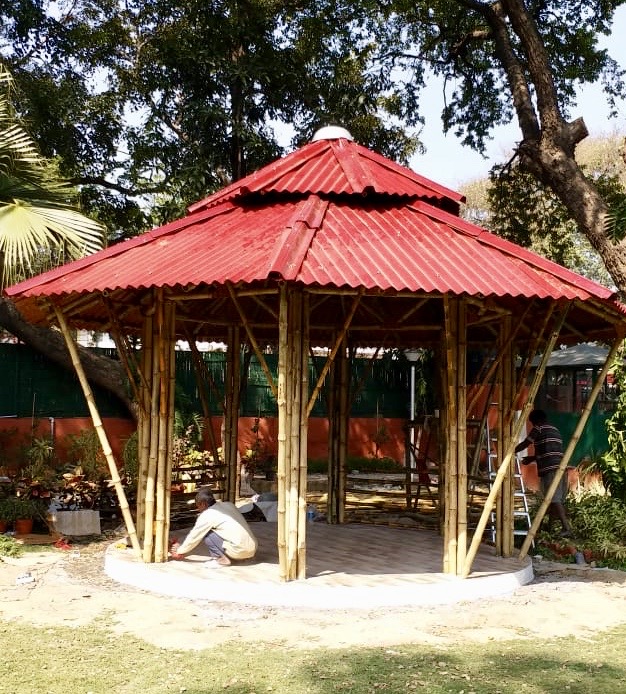 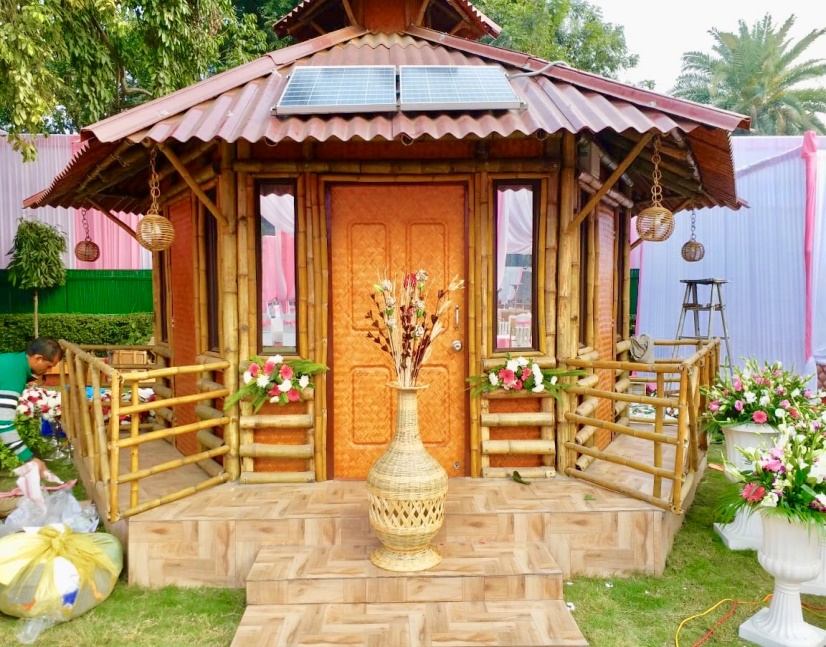 Prefab Bamboo Solar Hut, Delhi
INTERIOR BENGALURU T2: Bamboo Laminates
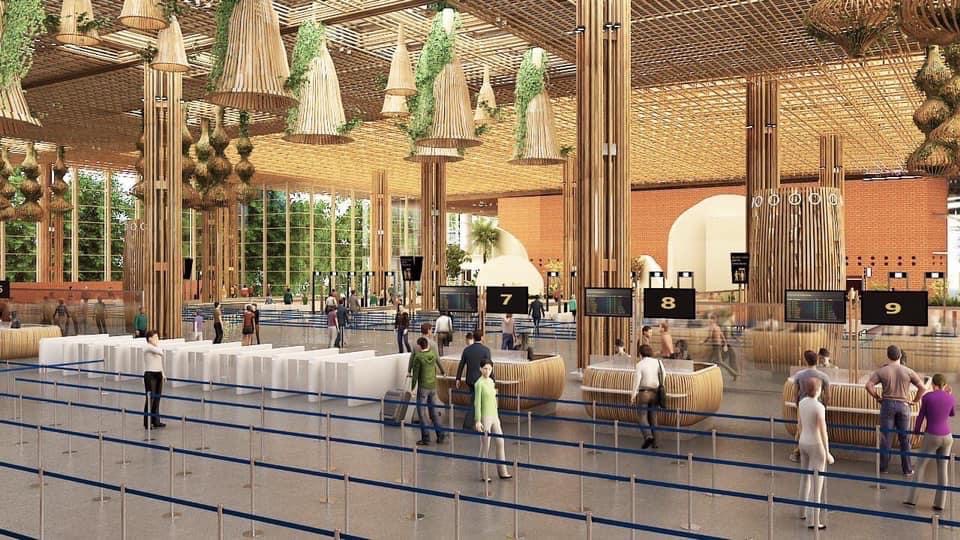 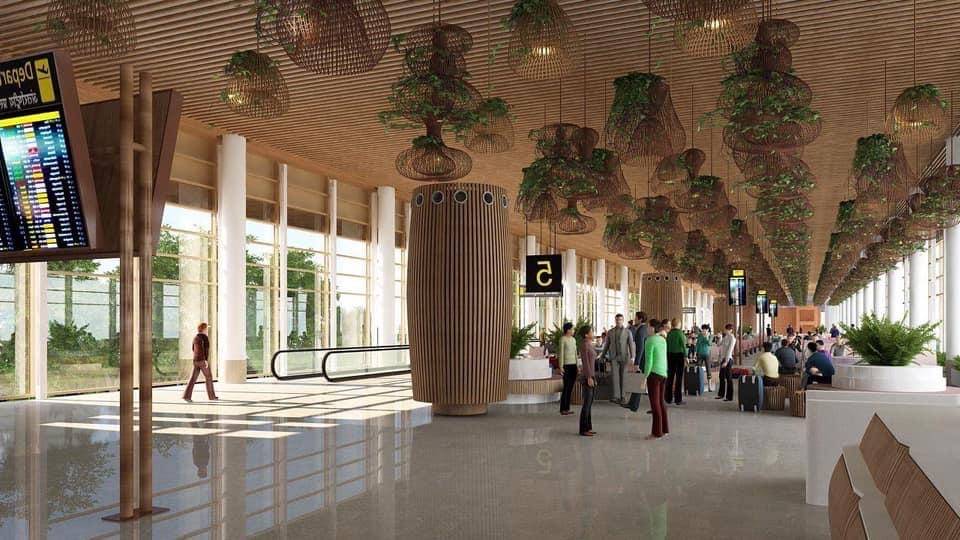 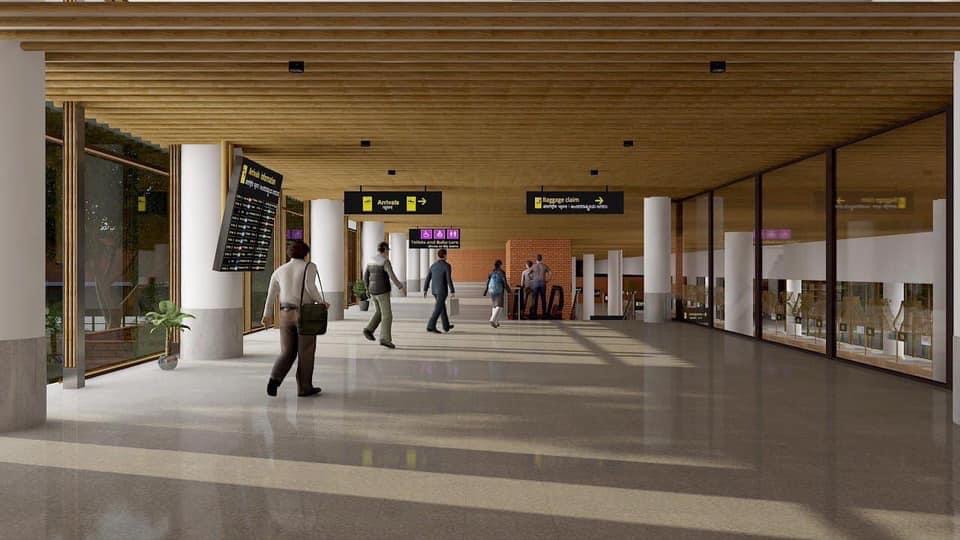 Courtesy:
DASSO Group
FORWARD LINKAGES of Bamboo lumber
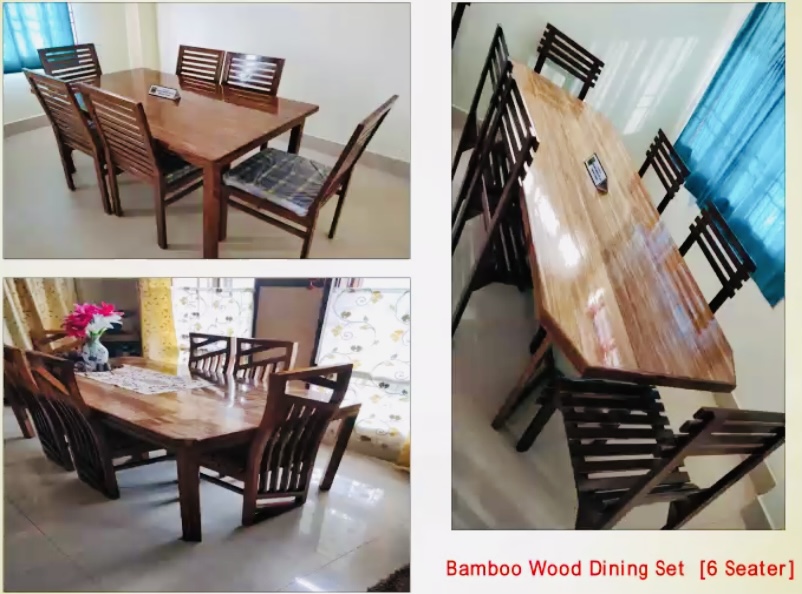 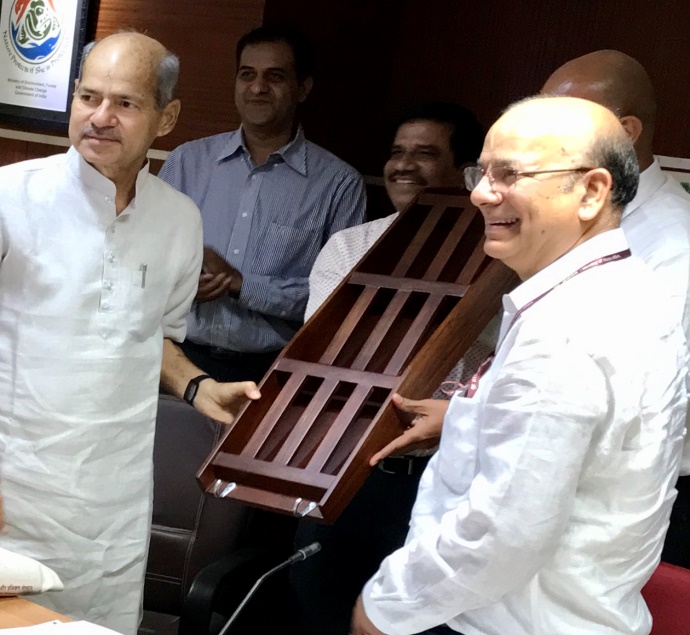 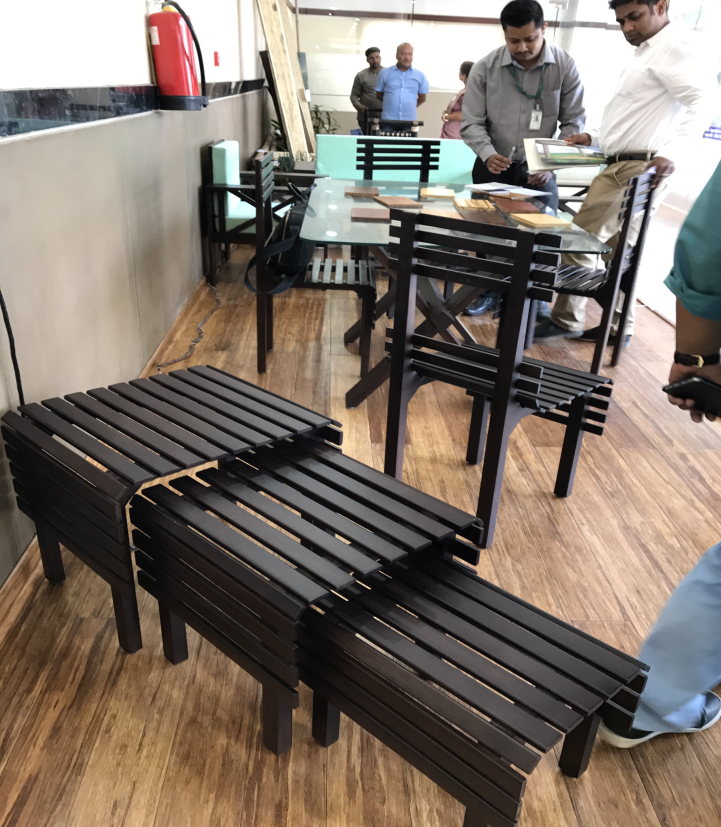 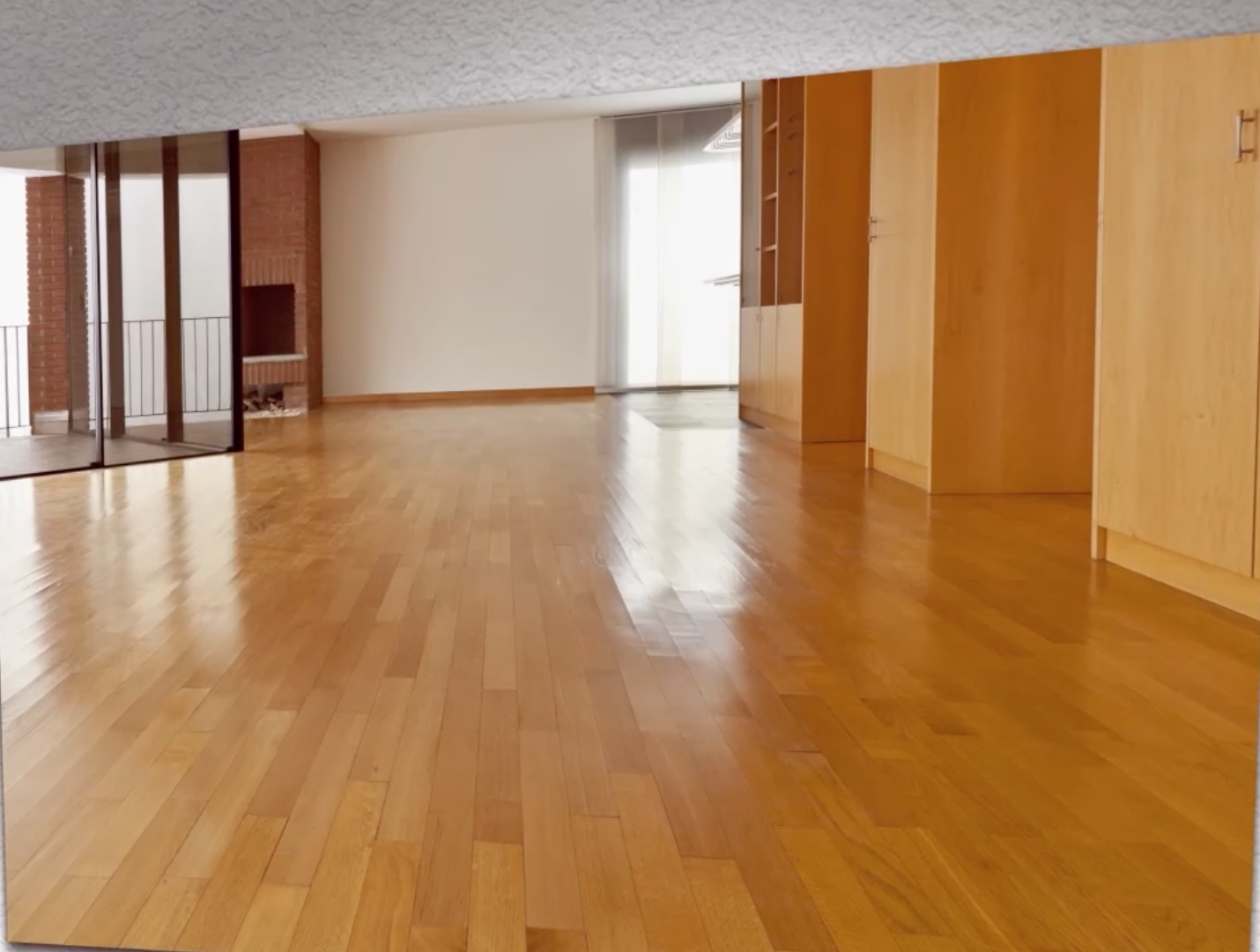 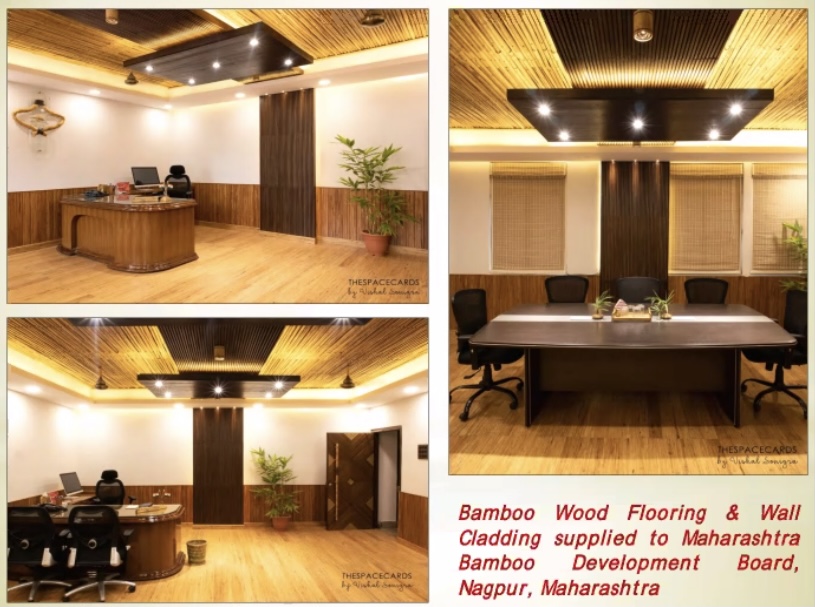 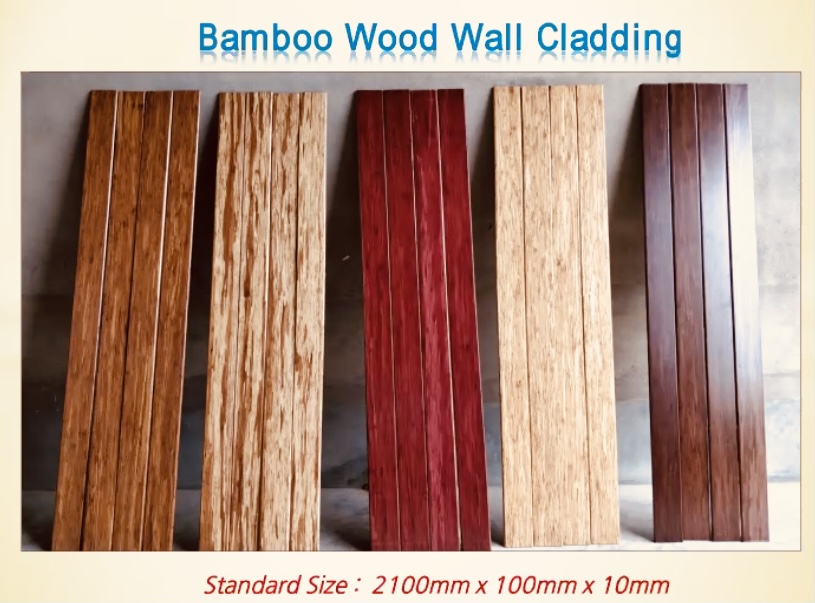 Bamboo Lumber/Wood
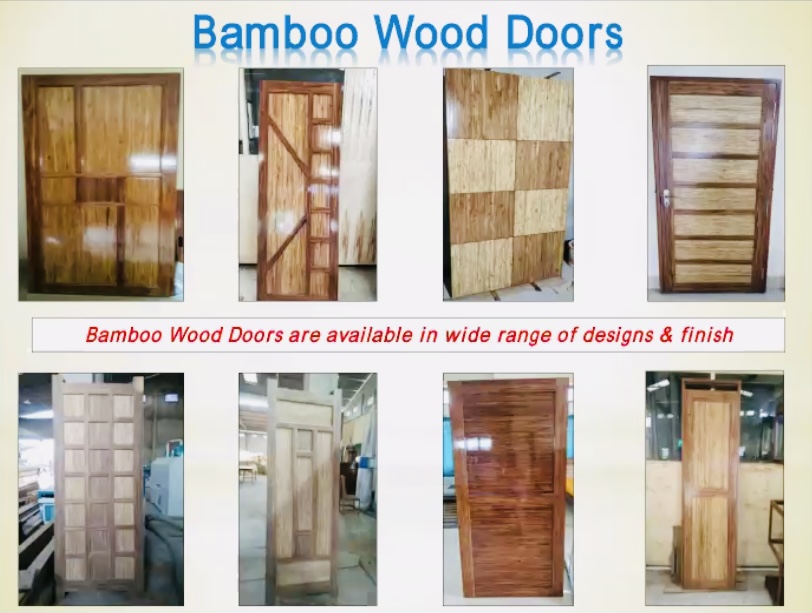 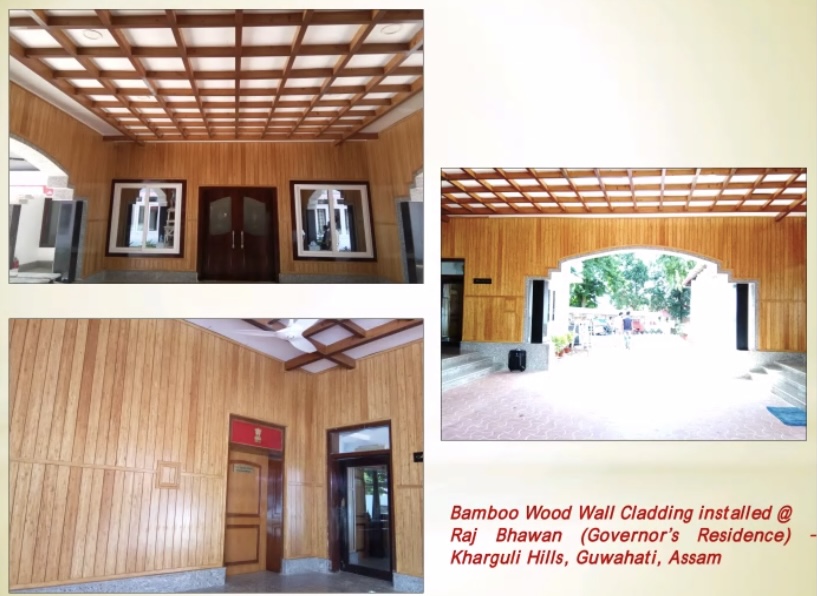 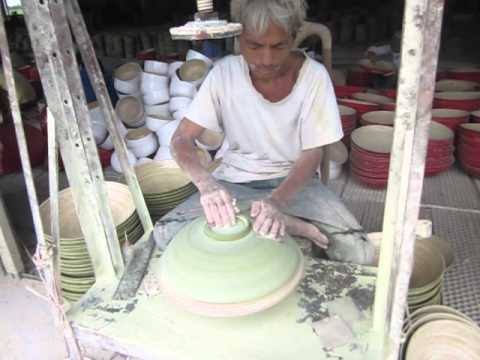 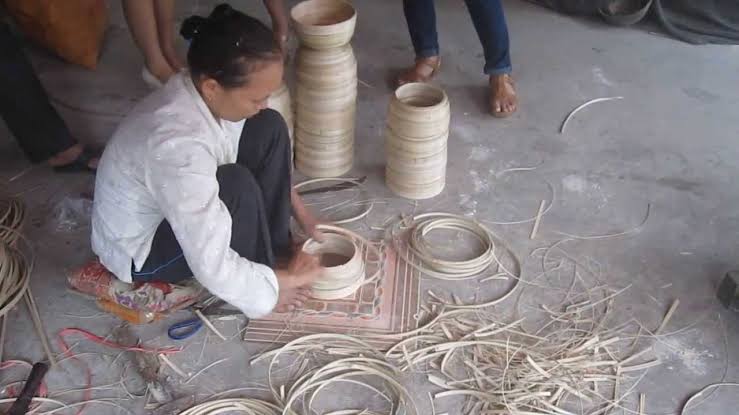 Coiled Bamboo Appliances
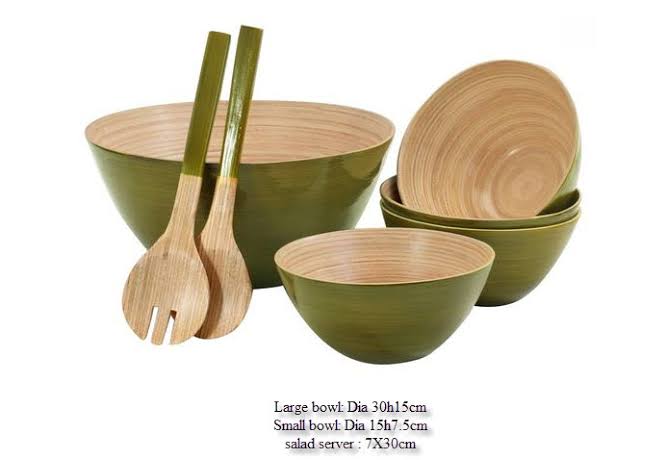 First derived from Vietnam 
1-mm slivers are first curved on a roller & held tightly
Put over another 3-D mold for eventual form & glue applied on both sides
Bamboo Artefacts
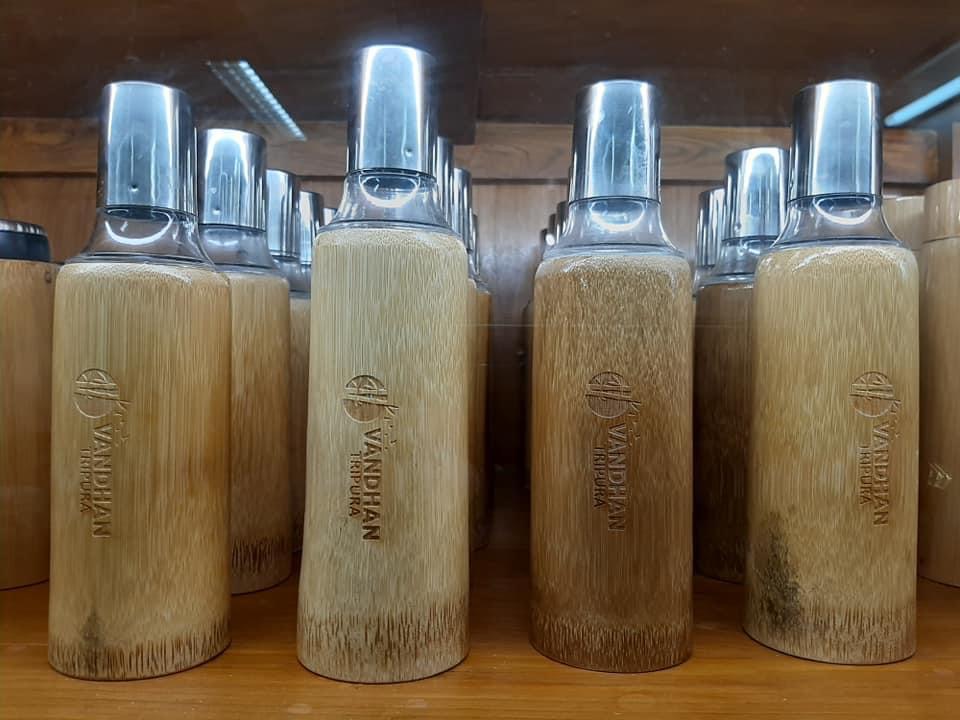 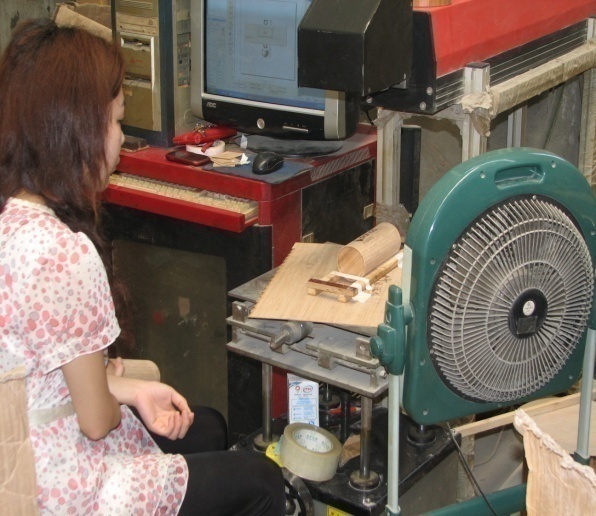 L
A
S
E
R

P
R
I
N
T
I
N
G
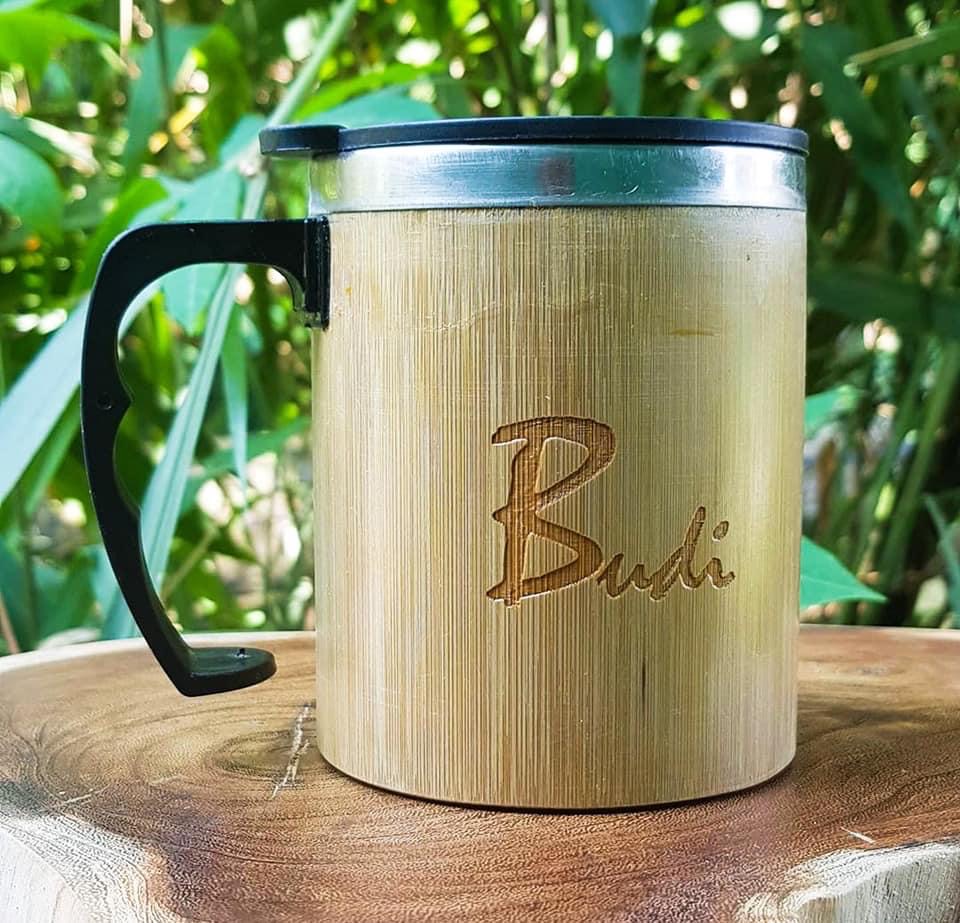 Bamboo Bottles by 
Mr. Prasad Rao, IFS (Tripura)
(Lockdown Innovations)
Bamboo Tiffin Box
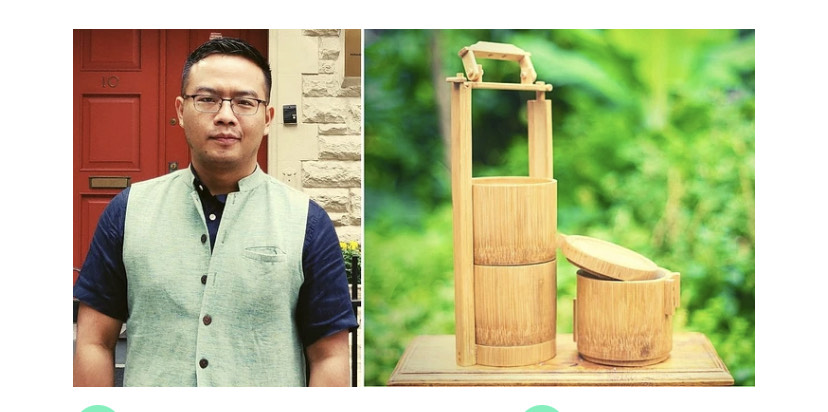 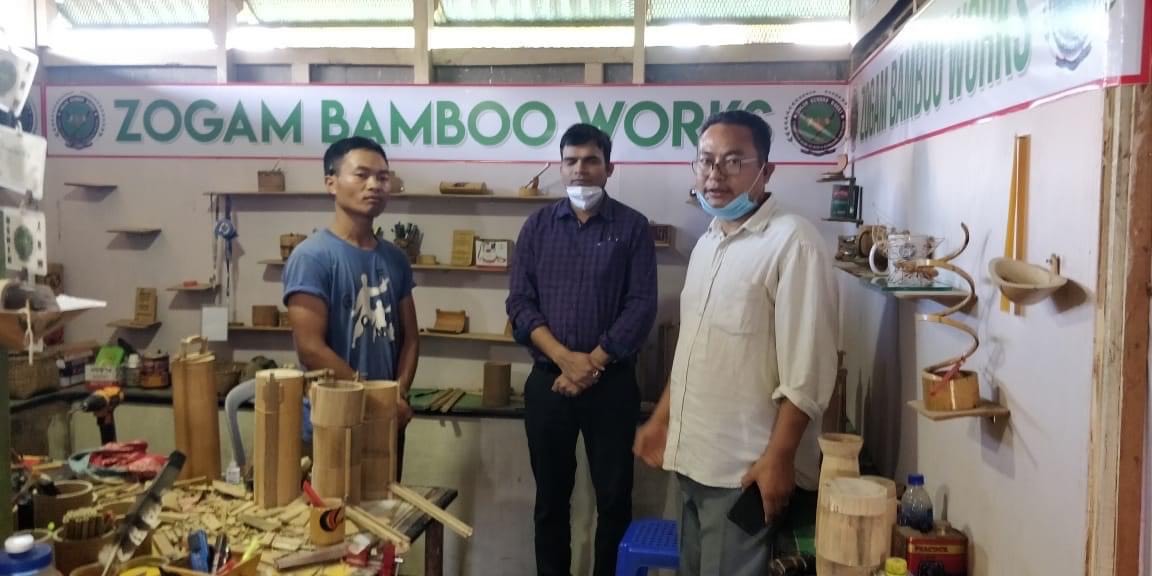 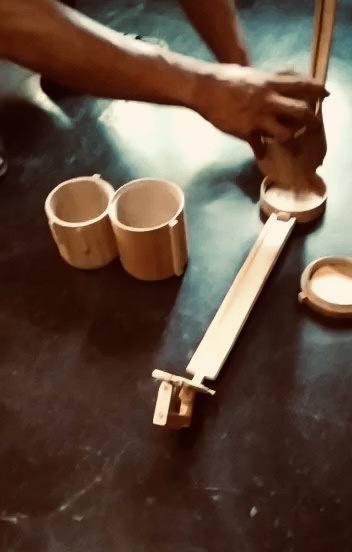 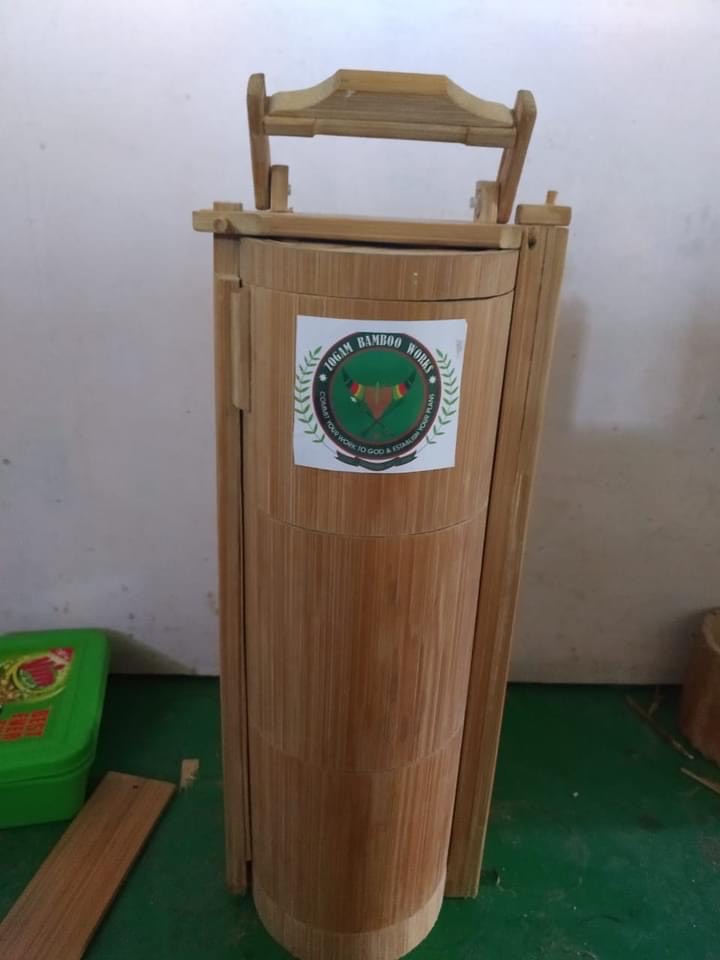 Bamboo Tripod
(Romesh Konsam)
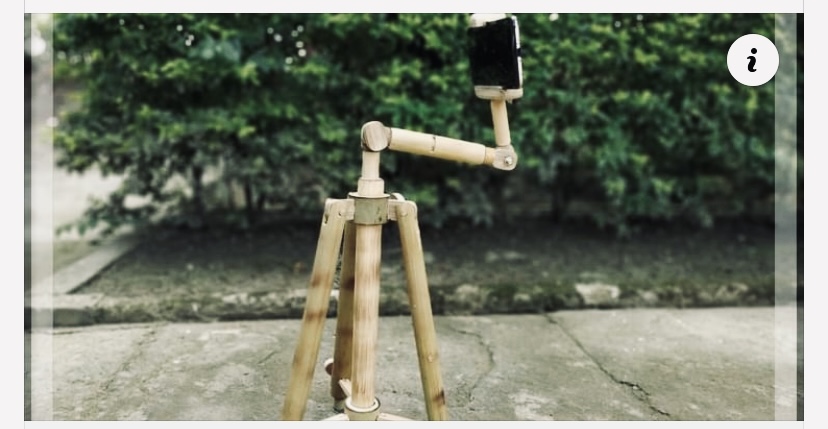 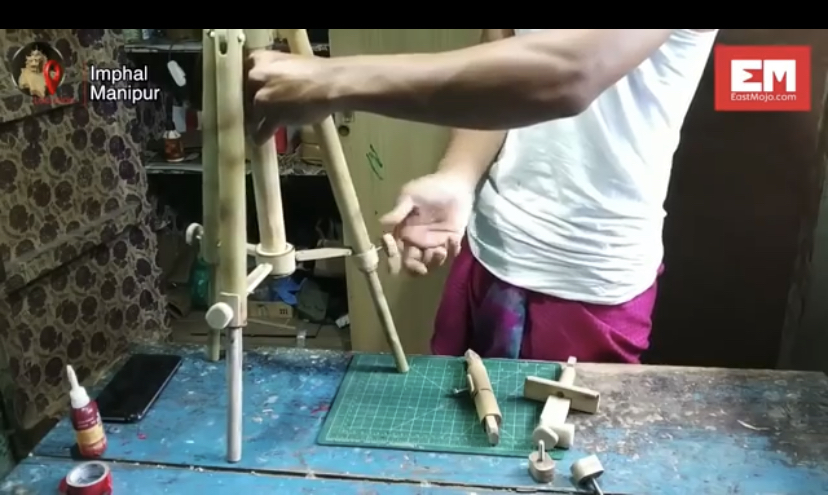 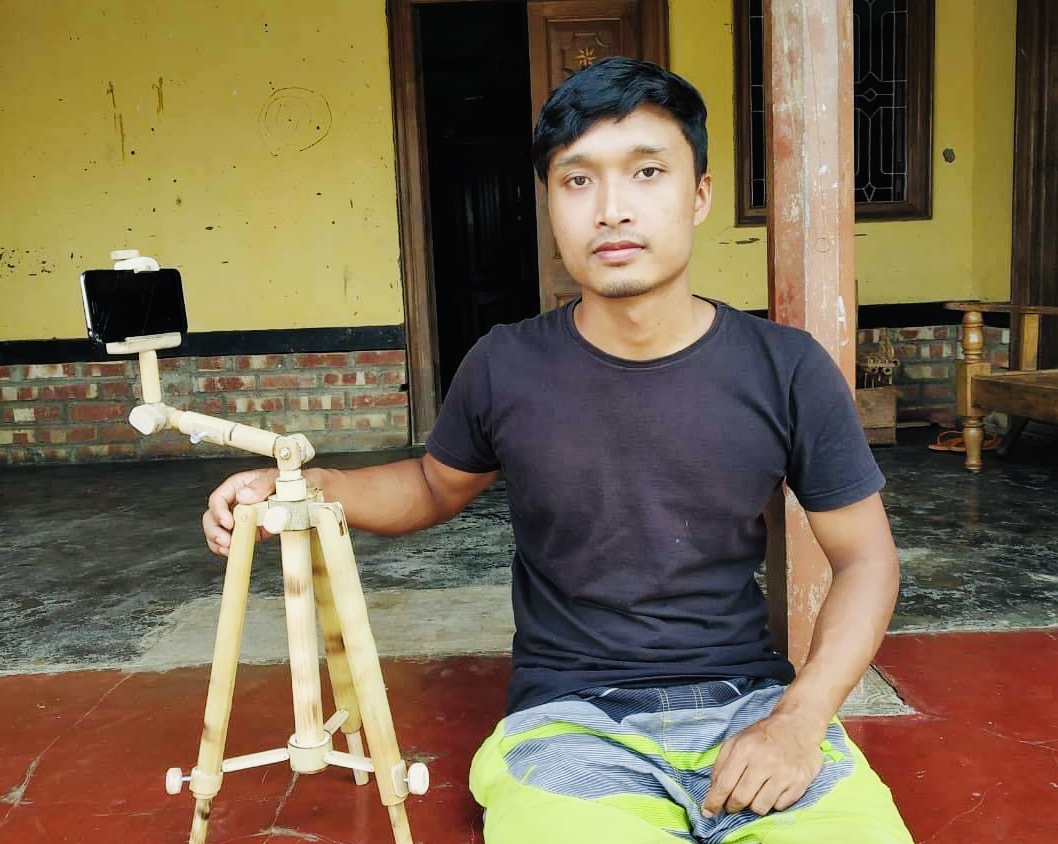 Research Needs Ahead…




For challenges of 21st Century
Bamboo Cultivation: Gaps & Issues
Multi site bamboo development & multi-factor intensive management
High Yield model short rotation bamboo
High quality, high yielding, high efficiency:  timber, shoot & pulp forest
Work on stand density, diameter level & age composition
Weeding & scarification, Fertilisation, Pest control, Shoot protection
Rapid propagation techniques

(Hybrid rice solved food shortage, Bamboo technology to address poverty issues)
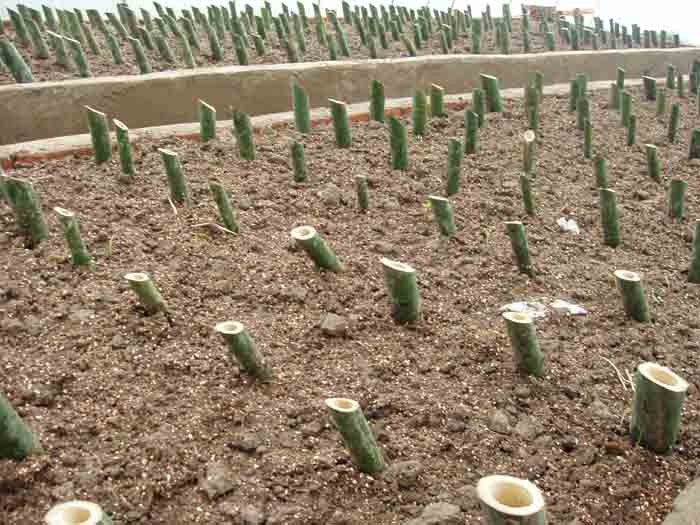 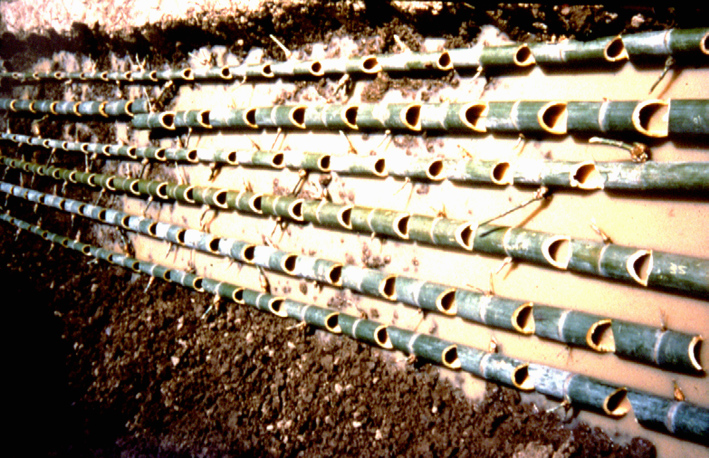 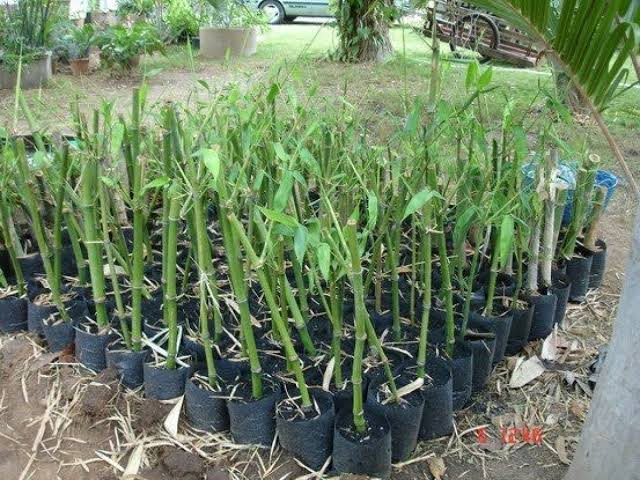 Sympodial Bamboo Cultivation
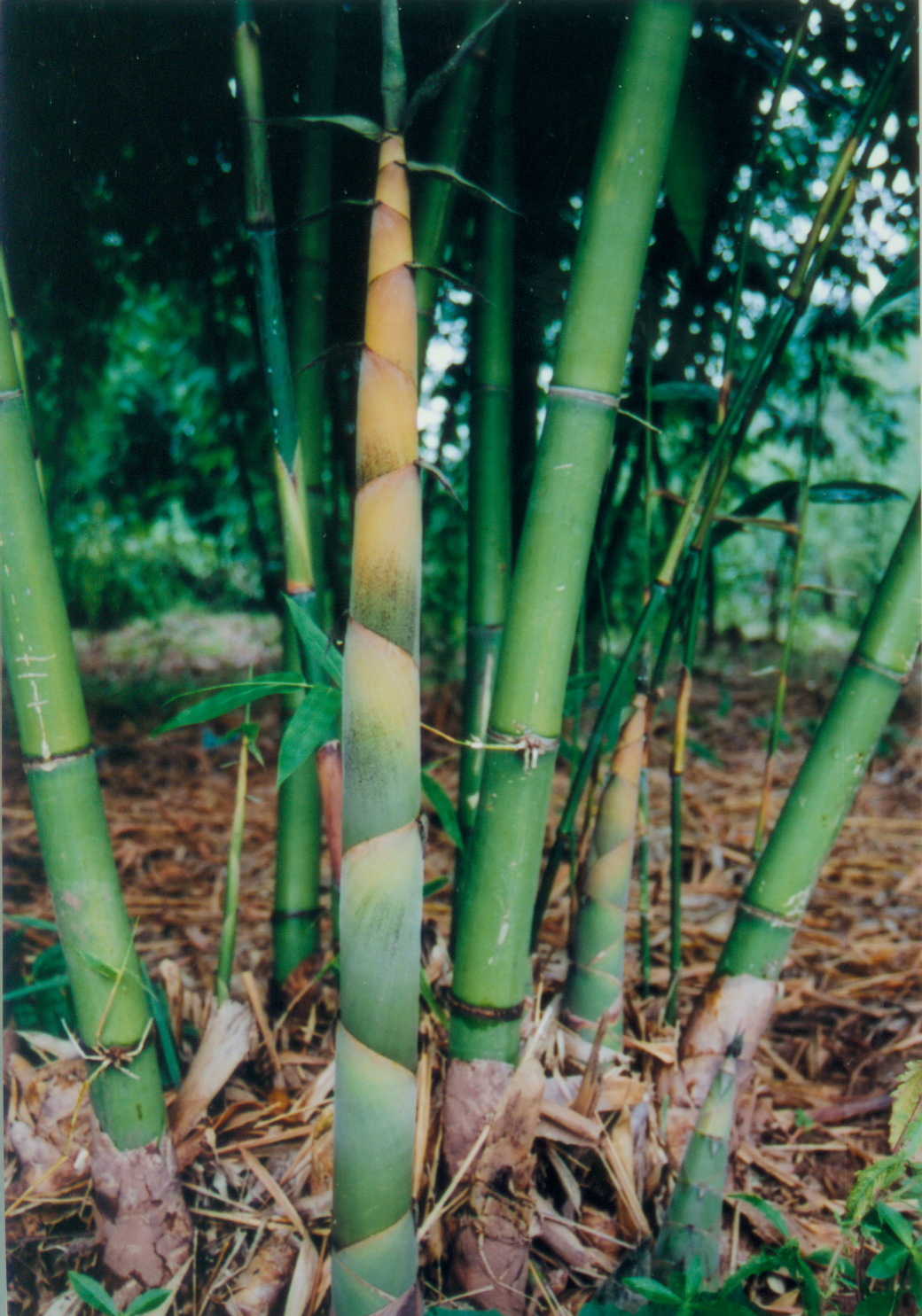 Diversity Assessment of Bamboo species
Investigation on plant diseases, insect & pests
Forest productivity recovery technology
Physiological determination of resistance
Post-disaster bamboo cultivation
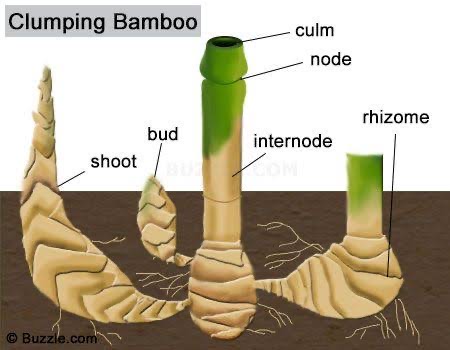 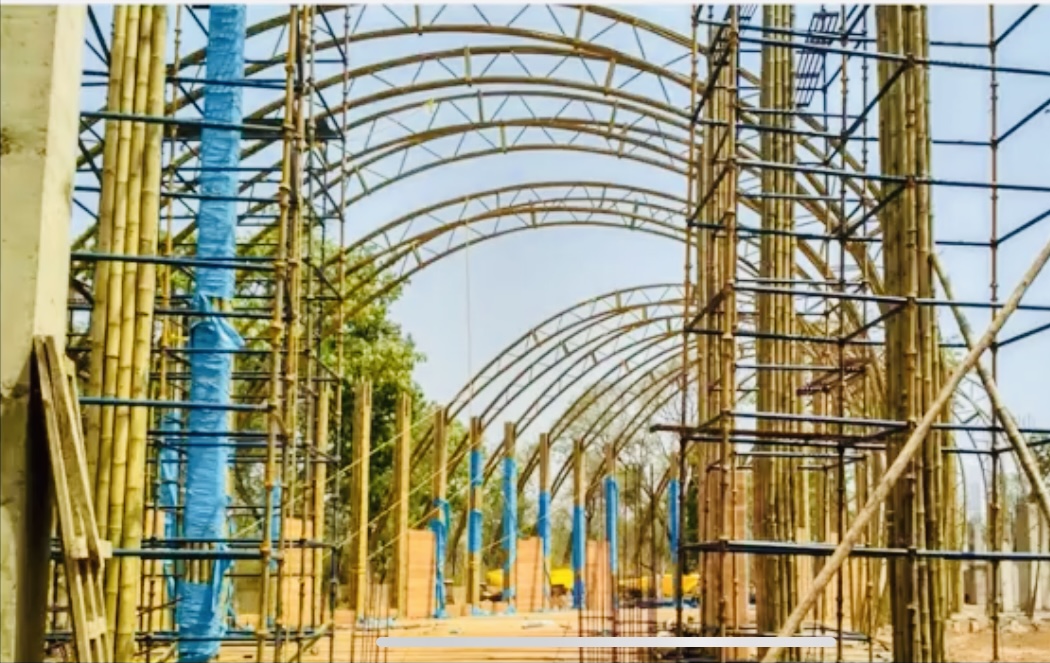 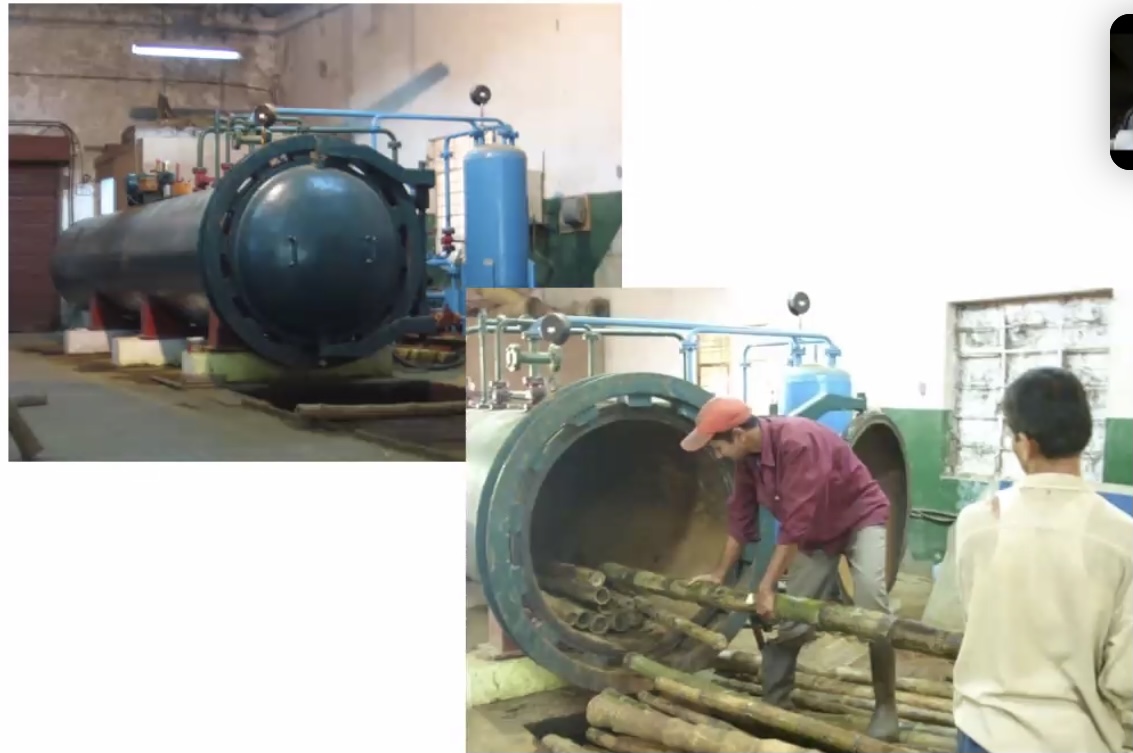 Pre-Processing Research
Mildew & Pest Control

Reduce Raw Bamboo Use & Strip Weaving

High Temperature Softening & Flattening
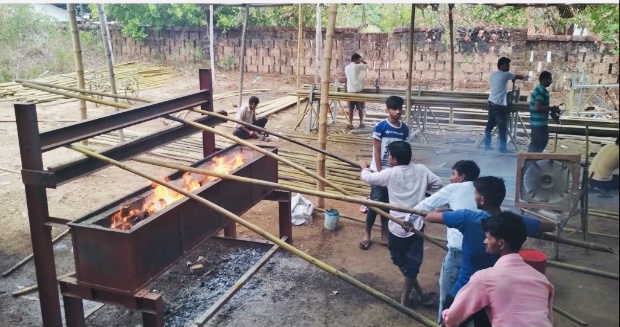 Cutting Edge Technologies
Bamboo –flame-retardant technology
Decay resistant strand woven bamboo
Water resistant heavy load bamboo-wood composite
Weather resistant bamboo decoration material
Mildew proofing chopping board
Bamboo Winding Composite Pipes
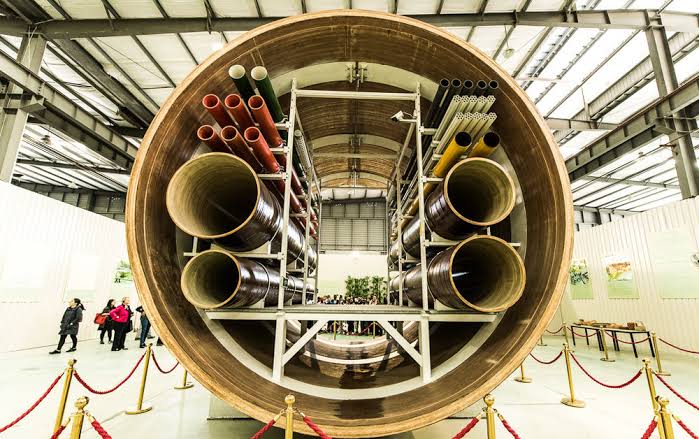 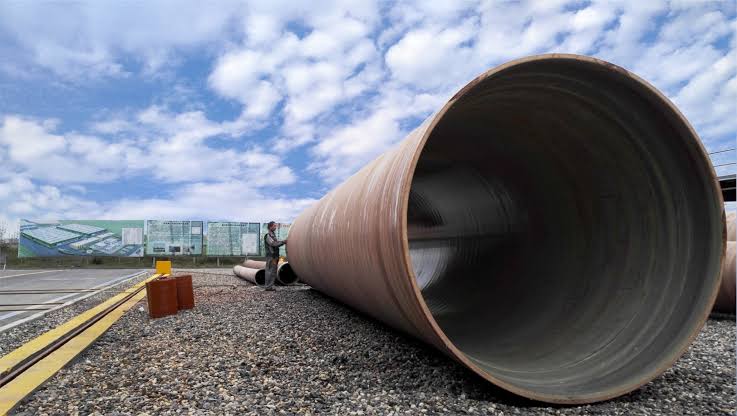 Bamboo Carbon Research
Carbon sequestration capacity of Bamboo
Carbon monitoring & carbon sink capacity enhancement
Integration of bamboo forest carbon sink in domestic & international trading
Development of bamboo carbon sink industry
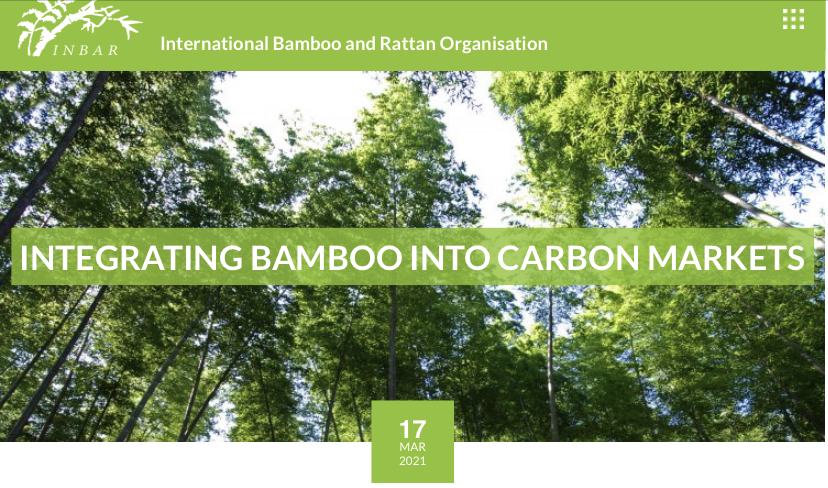 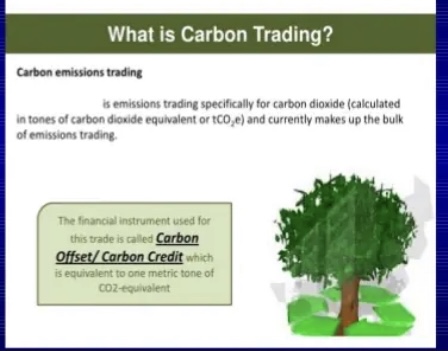 Bamboo Fibre Core Research
Processing, structure, mechanical properties of textile fibres 
Split Yarn Technology of textile bamboo fibres
Optimizing raw bamboo textile fibres
Bamboo fibre cushions, sleeping mats & jeans
Strength & toughness at cellular level
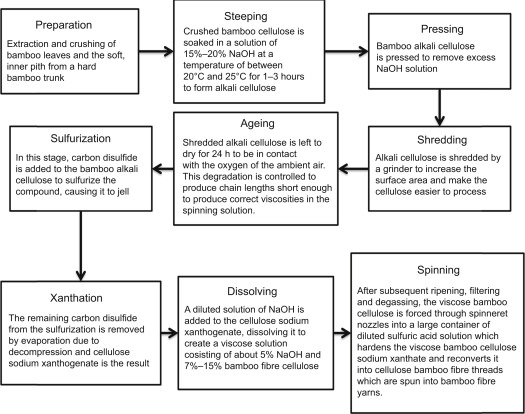 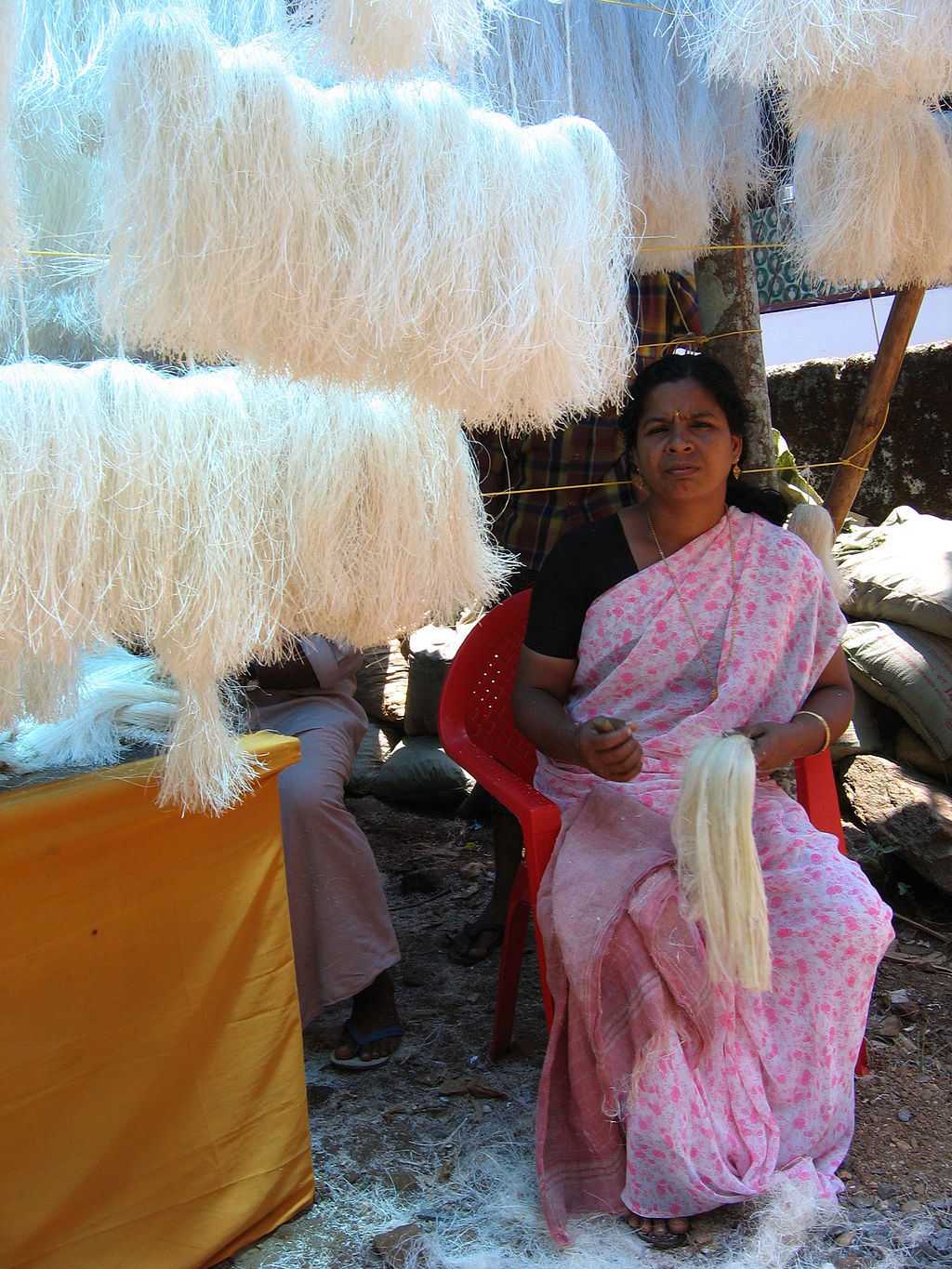 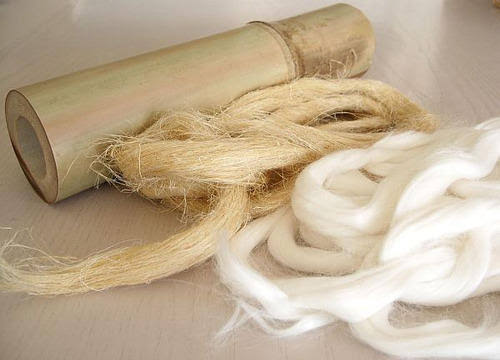 Bamboo Fibre Research
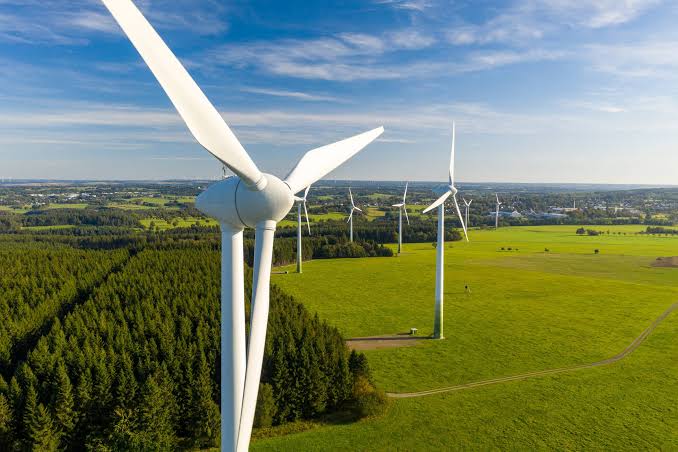 Short Fiber Composites 
High-performance bamboo fibers for wind turbine blade
                                                                                             (40 mts.) 
Micro-tensile high precision testing
Nanoindentation technology in bamboo science
5.   Enhancement of bamboo utilization to 90%
6.   Industrial upgradation & automation
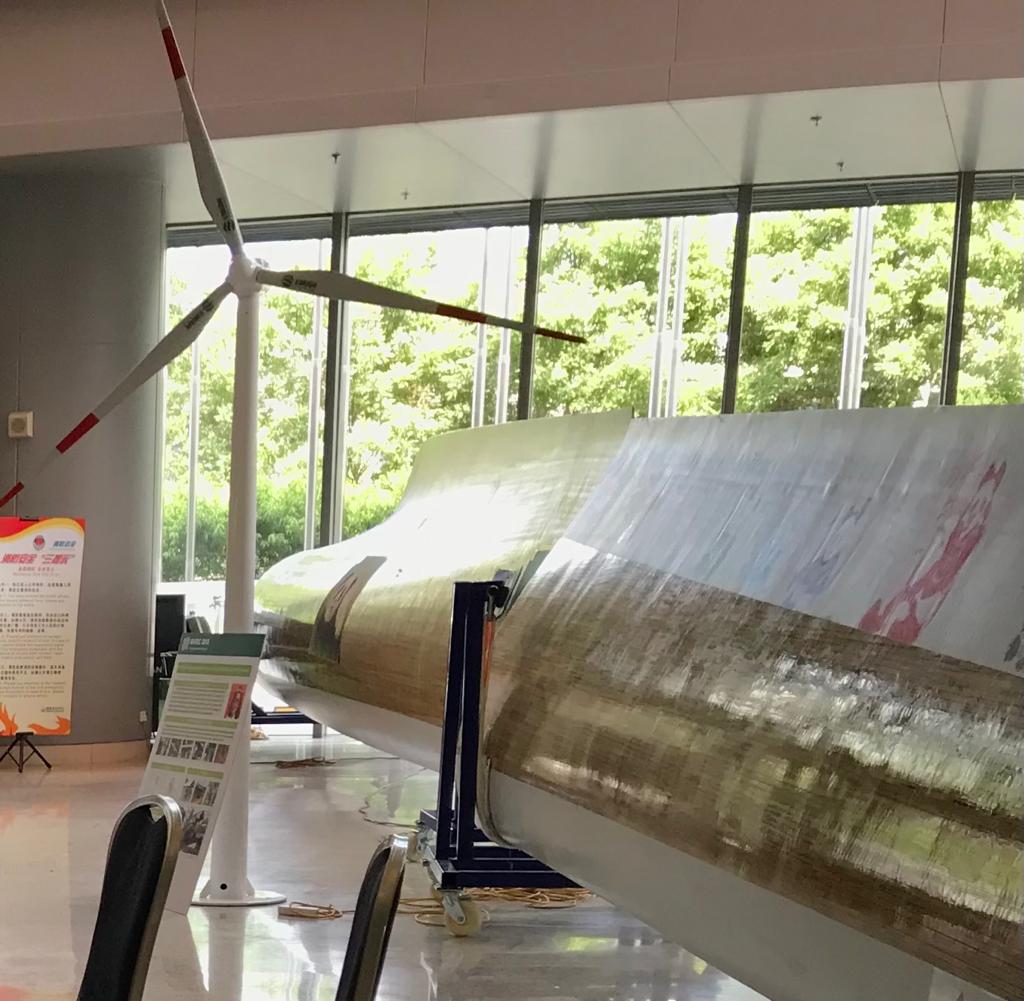 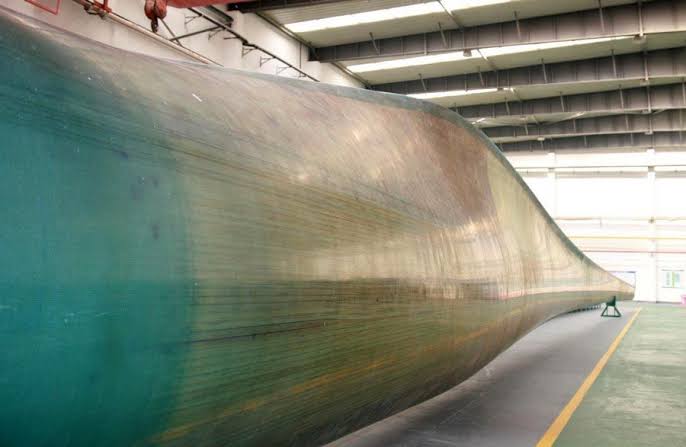 Bamboo Processing
Bamboo wood hybrid laminated composites 
Bamboo bundle laminated veneer lumber (BLVL)
Bamboo modular wall panels
Long spanned bamboo beam for conference halls & luxury villas
Utilization in automobiles, drones, ultra-low temp 
      & high-pressure tanks, etc.
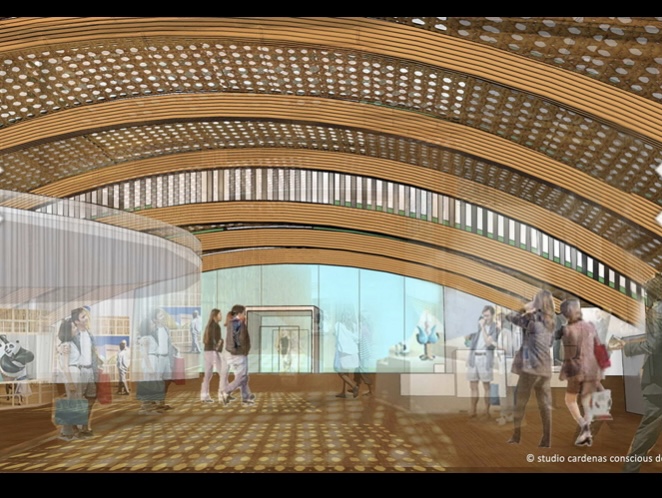 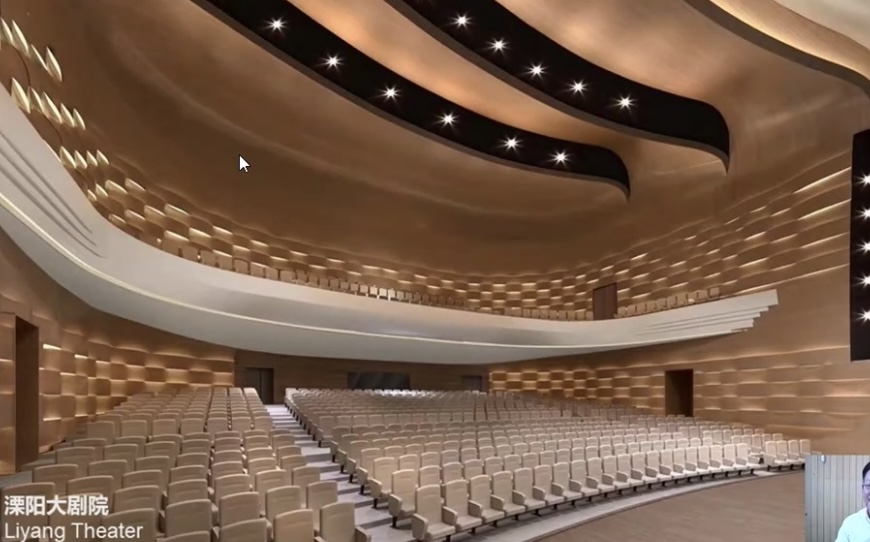 Bamboo Charcoal Research
Bamboo charcoal yield rate at different temperatures
Rules governing pH value & specific surface area
Deep processing technologies of bamboo charcoal & vinegar
Pyrolysis production technology & equipment
Pyrolysis-gasification-power generation charcoal
Bamboo vs wood charcoal, activated charcoal & 
       biochar-based fertilizer
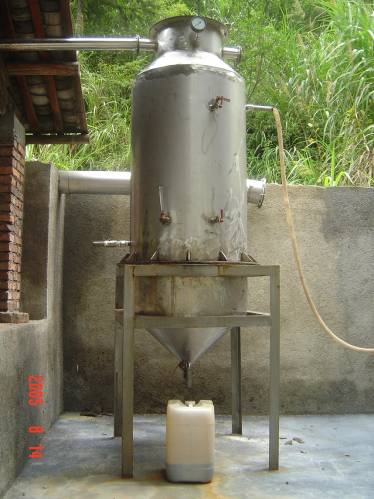 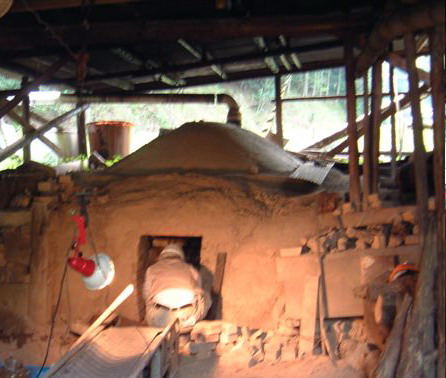 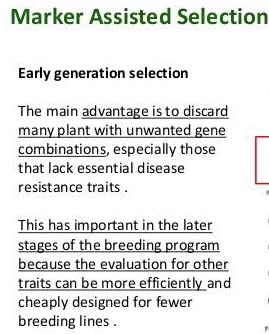 Bamboo Genetics
Functional genes of important bamboo traits
Genetic Information Analysis
Gene Functions
Genetic mysteries of bamboo growth & development
New species of bamboo to meet industrial parameters
Molecular marker-assisted bamboo breeding
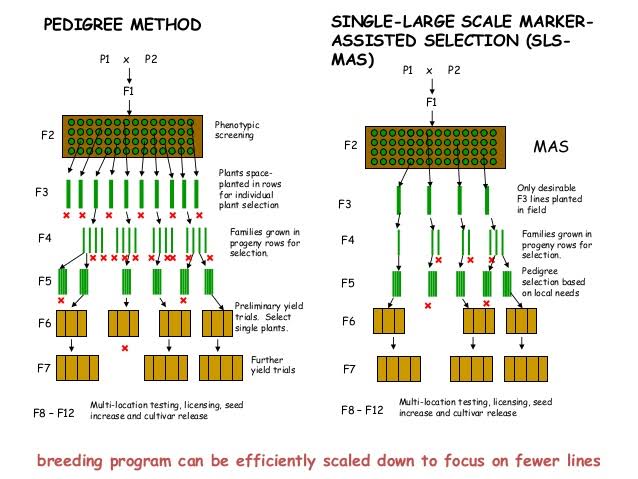 Concluding remarks...
FOR HOLISTIC BAMBOO DEVELOPMENT:
 VALORISATION, RIGHT POLICY FRAMEWORK, INSURANCE, FINANCE 
& MARKETING SUPPORT

  AGGRESSIVE PRODUCT PROMOTION: DOMESTIC AND  EXPORT MARKET

  BAMBOO INDUSTRY SAVES FOREST, HUGE EMPLOYMENT IN EACH VALUE CHAIN LINK 
(E.g. Anji-Lin’an, China  & Yamunanagar-Gandhidham-Angamali, India) 

 	GOVT. TO ENHANCE MARKET DEMAND 

 	BAMBOO COMPOSITES  ARE HAVING ALL POTENTIAL TO BECOME 
THE 	WONDER 	MATERIAL OF  21ST CENTURY.
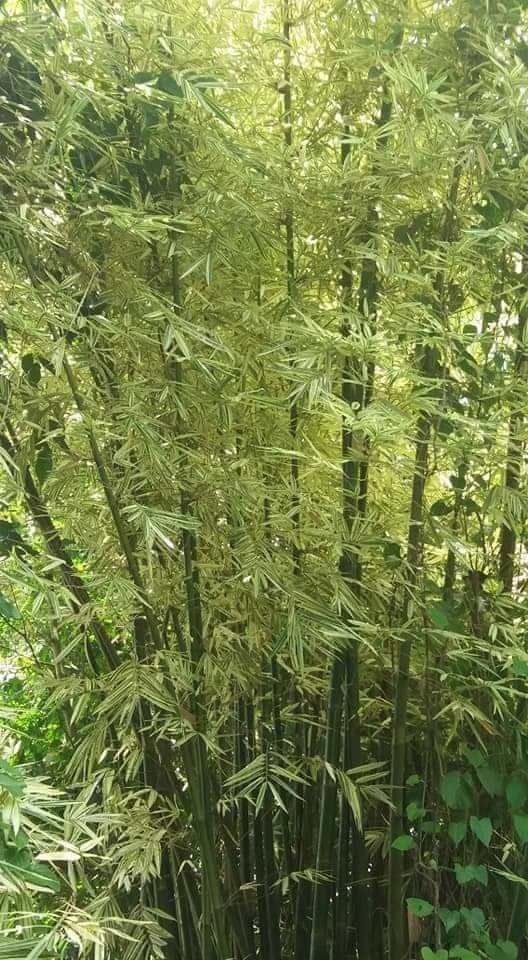 Thank You All
Email: bnmohanty86@gmail.com
            
             +919449043115
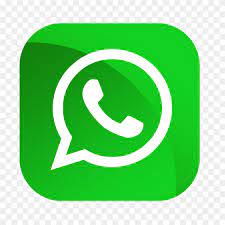 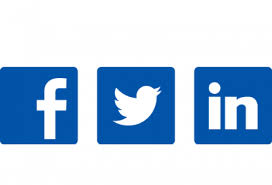